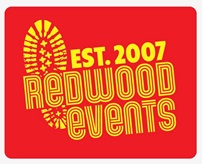 Gardens of Eden Tour
Walker Registration Form
Registration Form

Please use this form to register to take part in the Gardens of Eden Tour.  Full details of the event are on our website at www.redwoodevents,co.uk . 

Our Event Sponsor, Newlay Readymix Ltd, has made a fantastic contribution that allows us to provide heavily subsidised t-shirts and hoodies. This will allow all our participants to be resplendent in their support for Eden’s Army!

Joining Fee
£10 – Includes an event t-shirt (pink)
£15 – Includes an event t-shirt and a hoodie (Choice of pink, purple or black)
The walk is in February so hoodies may well be one of the most important parts of your kit.

Additional Hoodies
This walk of over 20 miles is a significant physical challenge and not one to be undertaken by children. You can buy additional hoodies for children and other members of your support team at £10 each. Those can be registered on this form.
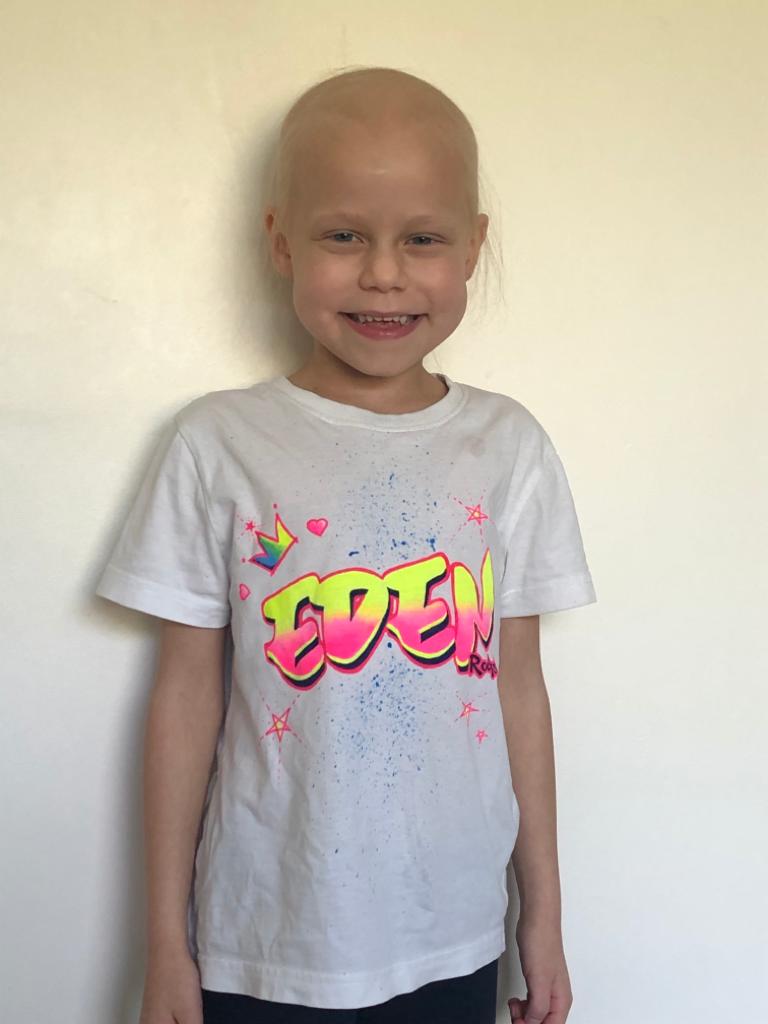 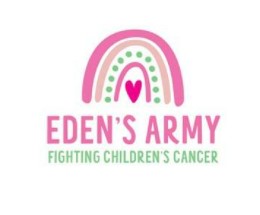 Notes
Email addresses will be used to forward on key information for the event
Mobile numbers for the lead walkers should be the number that the group can be contacted on, on the day of the event.
Payment for the hoodie can be made by transferring funds to this account. Please try to transfer one payment per group and add GOE to the reference so the payment is easily identified
Account Name – Redwood Events
Account Number – 70822360
Sort Code – 30-93-76


www.redwoodevents.co.uk
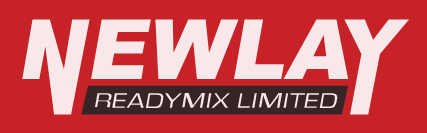 How We Walk

There will be many walkers representing Eden’s Army
Groups should stay together at all times. 
Check-in at each stage end when all the team are present
Remain respectful of the public throughout.
Walkers will take responsibility for my own health and safety throughout the event using road crossings.


Register Here
PLEASE EMAIL COMPLETED FORMS TO REDSMAILMIKE@AOL.COM 
OR IF DETAILS ARE WRITTEN ON A PRINTED PDF, YOU CAN EMAIL TO THIS ADDRESS OR WHATSAPP A PICTURE OF THE COMPLETED FORM TO MIKE ON 07503 971001